Cell Mediated Immunity
Immunology Unit
Department of Pathology
College of Medicine, KSU.
Teaching objectives
To describe antigen recognition by T cells 
To describe the pathways involved in processing endogenous and exogenous antigens
To discuss self MHC restriction in Ag presentation to T cells
To describe the induction of cell meditated immunity (Chronic Inflammation)
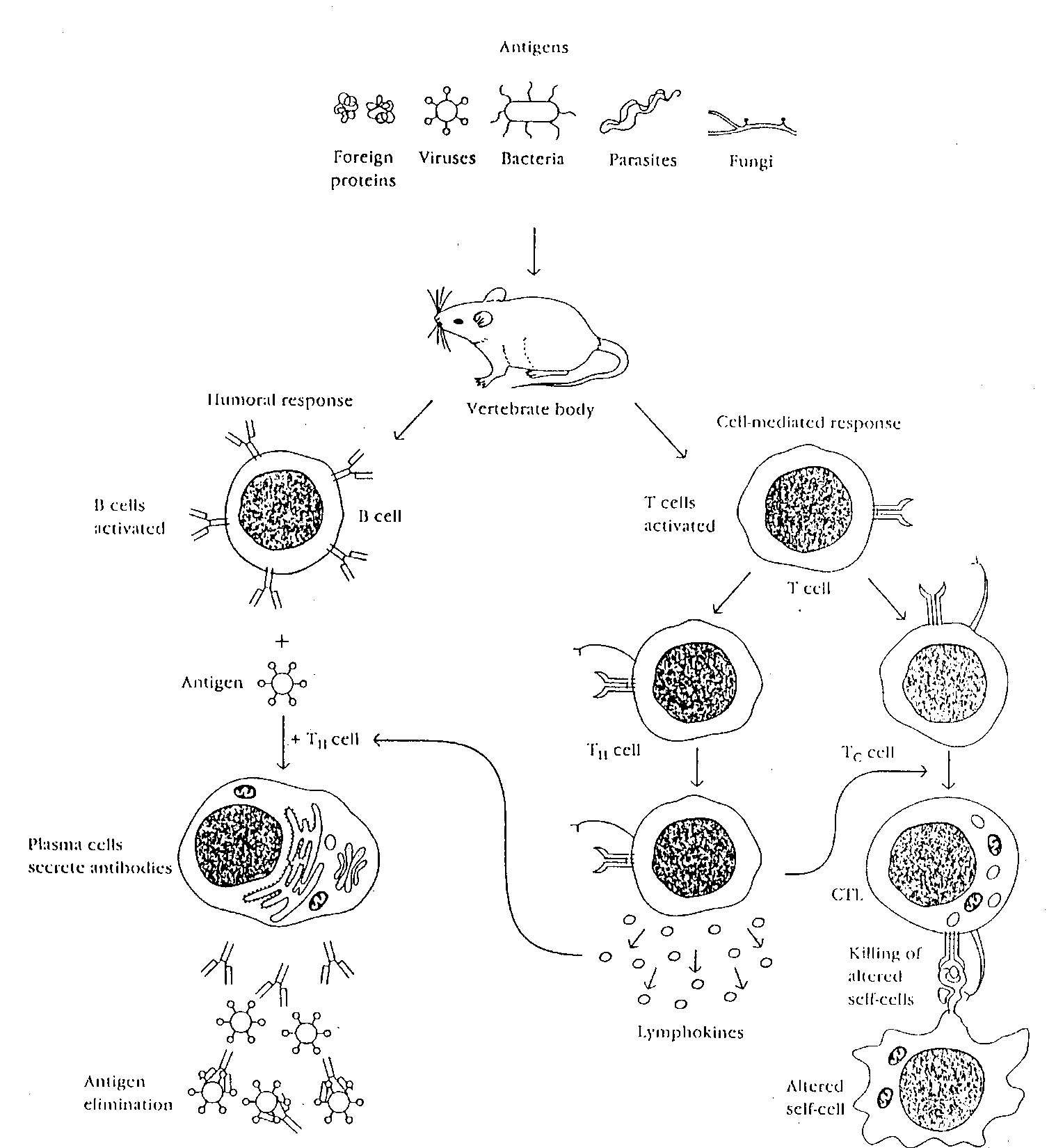 CMI
T lymphocytes
Other cells
Cell Mediated Immunity(CMI)
T cells (lymphocytes) via their receptors bind to the surface of other cells (Antigen Presenting Cells) that display the antigen and trigger a response 

Mononuclear cell inflammatory process usually associated with chronic inflammations
Antigen Presenting cells
Monocytes : Peripheral blood
Macrophages : Tissues
Dendritic cells : Lymphoid tissues 
Langerhans cells : Epidermis
B-cells : Lymphoid tissue, Blood
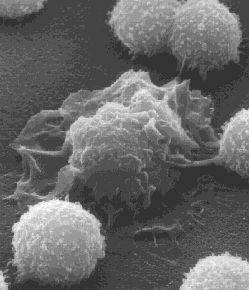 Lymphocyte
Macrophage
Lymphocyte
T-lymphocytes
Antigen+MHC
(Major Histocompatibility
Complex)
Immune responses
Cell-Mediated Immunity (CMI)
Major Histocompatibility Complex (MHC)
Major histocompatibility complex (MHC) proteins were discovered for the first time when tissue transplantation started

The success of tissue and organ transplantation depends upon the match of donor’s and recipient’s “human leukocyte antigens” (HLA) encoded by HLA genes

Genes for HLA proteins are clustered in the MHC complex located on the short arm of chromosome 6
MHC
Three genes code for Class I MHC molecules
HLA-A, 
HLA-B
HLA-C 
HLA-D loci encode for Class II MHC molecules ie,
DP 
DQ 
DR
Eeach group of MHC consists of several glycoproteins
MHC
Each individual has two “haplotypes” ie, two sets of these genes one paternal and one maternal

MHC Class I molecules are found on the surface of virtually all nucleated cells

MHC Class II molecules are normally present of the surface of antigen presenting cells such as: 
Marophages, 
Dendritic cells 
Langerhans cells of skin
B cells
Biologic Importance of MHC
Antigen recognition
T cytotoxic (CD8) cells kill virus infected cells in association with class I MHC proteins
Helper T (CD4) cells recognize antigen in association with class II MHC proteins
This is called MHC restriction
Transplantation
Success of organ transplant is determined by compatibility of the MHC genes
Endogenous antigen
	(Cytoplasm)
2. Exogenous antigen
   (Membrane Bound)
Virus
Target cell
Target cell
Target cell
Target cell
Host cell
Transcription
Translation
Viral protein
Exogenous antigen
Microbes
Proteins
Cell-mediated immunity
CD4+ T-lymphocytes
(CD4+ cells)
Exogenous antigen
Class II MHC
CMI
(Cell Mediated Immunity)
APC
APC
Antigen presenting cells
Monocytes/Macrophages
Dendritic cells
Langerhans cells
B-cells
Antigen Presenting Cells
Dendritic cells and macrophages digest invading microbe and then present the antigen of the microbe to lymphocytes in lymphoid organs.
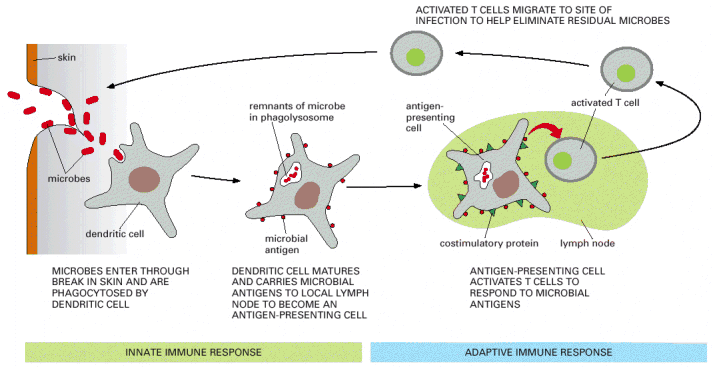 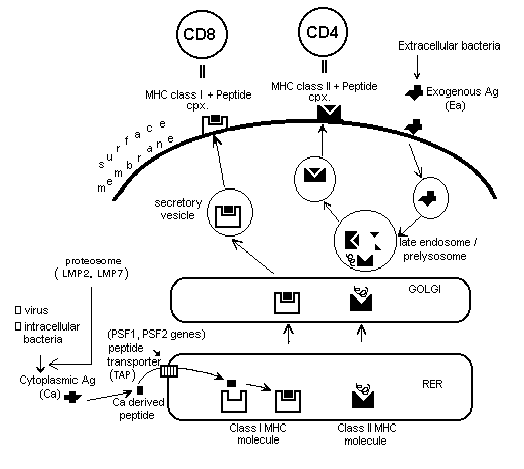 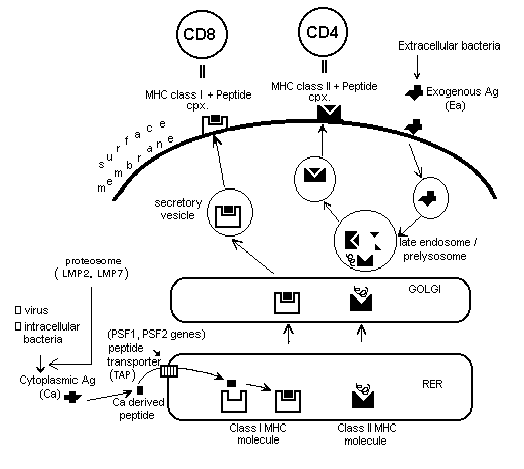 Antigen Presenting Cell
endogenous
Antigen
exogenous
Antigen processing
Two signals are required of activation of T cells
Two signals are required to activate T cells
First signal 
Class II MHC + antigen – TCR
IL-1, LFA-1 with ICAM
Second signal (Costimulatory signal)
B7 on APC interacts with CD28 on lymphocyte
Vb
TcR
HLA-DR
CD3
Va
CD4
auxillary
molecules
LFA-3
CD2
ICAM-1
LFA-1
CD80/86(B7)
CD28
Ag
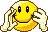 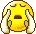 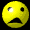 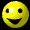 Trimolecular complex
T lymphocytes ("T cells"): CMI

Subsets include:
CD4+ helper T cells enhance CMI and production of antibodies by B cells

CD8+ cytotoxic T lymphocytes (CTLs) that kill virus-infected and tumor cells
Out come of T helper cell activation
Production of IL-2 and its receptor
IL-2 is also know as T cell growth factor
Proliferation of antigen specific T cells
Effector and regulatory cells are produced along with “memory” cells
IL-2 also stimulates CD8 cytotoxic cells

Production of Interferons
Enhances anti-microbial activity of macrophages
Granuloma Formation
(Chronic Inflammation, e.g., TB)
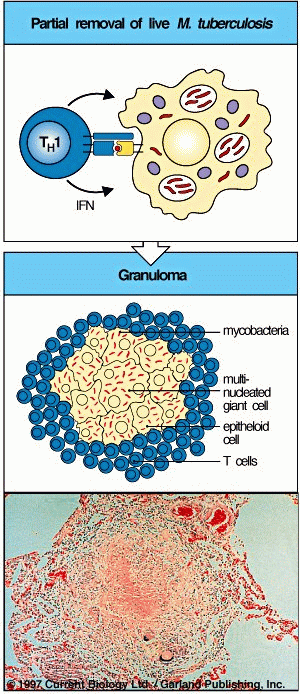 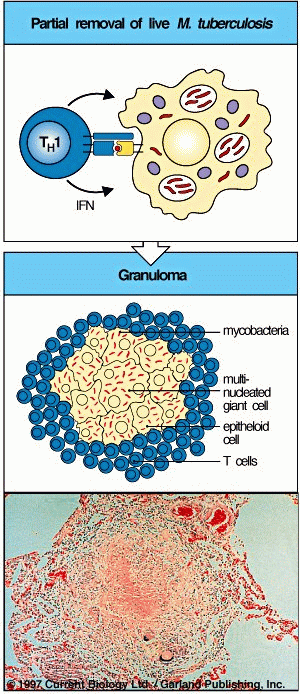 Out come of T helper cell activation
Memory T cells

Respond rapidly for many years after initial exposure to antigen
A large number of memory cells are produced so that the secondary response is greater than the primary 
Memory cells live for many years and have the capacity to multiply
They are activated by smaller amount of antigen
They produce greater amounts of interleukins
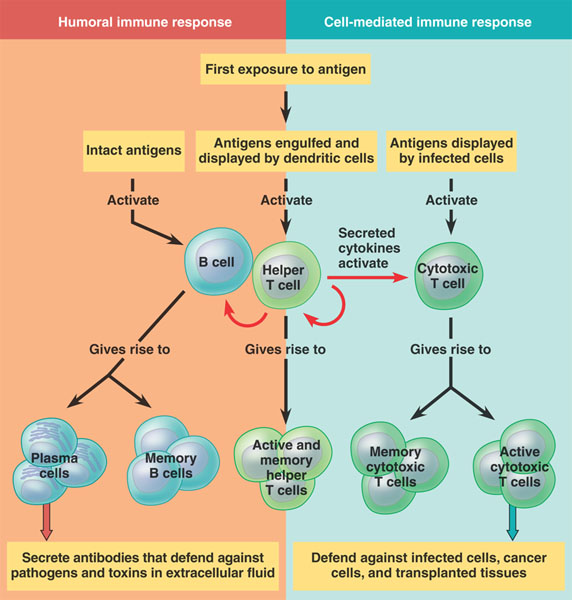 Examples of Cell Mediated Immunity
Delayed type of hypersensitivity (DTH) reaction: 
	the tuberculin test
Mediated by CD4+ T cells and takes about 72 hours to develop

2.	Contact  hpersensitivity
Many people develop rashes on their skin following contact with certain chemicals such as nickel, certain dyes, and poison ivy plant 
The response takes some 24 hours to occur and like DTH, is triggered by CD4+ T cells
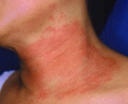 Necklace Rash
Contact Dermatitis
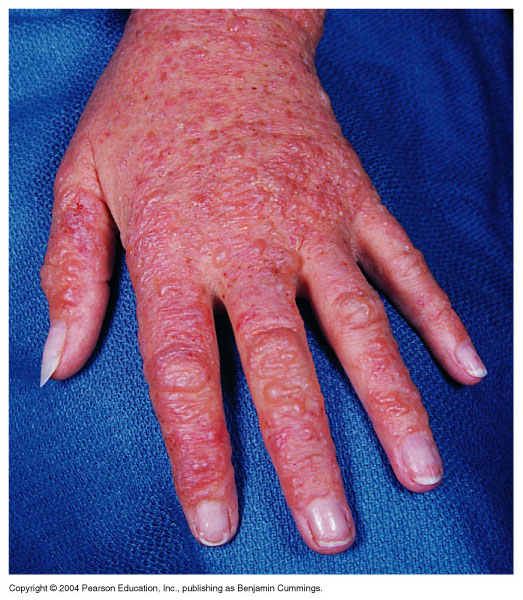 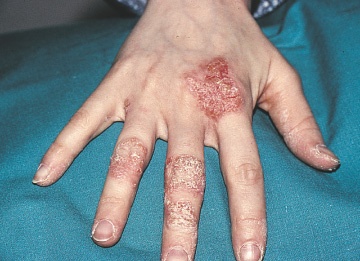 Take Home Message
Cell mediated adaptive immune response is specific and develops after exposure to a pathogen (antigen) 
Initial antigen exposure results in generation of memory cells for a stronger and a quicker response against future exposures to the same pathogen
It is usually associated with chronic infections
Antibodies are not involved